July 2016
IEEE 802.18 RR-TAGTeleconference Plan and Agenda
Date: 2016-07-21
Authors:
Slide 1
Rich Kennedy, HP Enterprise
July 2016
Agenda
Review and approve the agenda
Discussion items
Regulatory work in progress
Status of completed work
Actions required
FCC 16-89 mmWave FNPRM
India Public Wi-Fi consultation
AOB and Adjourn
Slide 2
Rich Kennedy, HP Enterprise
Agenda
July 2016
Administrative Items
Required notices
Affiliation FAQ - http://standards.ieee.org/faqs/affiliationFAQ.html
Anti-Trust FAQ - http://standards.ieee.org/resources/antitrust-guidelines.pdf
Ethics - http://www.ieee.org/portal/cms_docs/about/CoE_poster.pdf
IEEE 802 Policies and Procedures - http://www.ieee802.org/devdocs.shtml 
Officers
Chair is Rich Kennedy (HP Enterprise)
Vice-chair is Jay Holcomb (Itron)
Slide 3
Rich Kennedy, HP Enterprise
July 2016
Other Guidelines for IEEE WG Meetings
All IEEE-SA standards meetings shall be conducted in compliance with all applicable laws, including antitrust and competition laws.
Don’t discuss the interpretation, validity, or essentiality of patents/patent claims. 
Don’t discuss specific license rates, terms, or conditions.
Relative costs, including licensing costs of essential patent claims, of different technical approaches may be discussed in standards development meetings. 
Technical considerations remain primary focus
Don’t discuss or engage in the fixing of product prices, allocation of customers, or division of sales markets.
Don’t discuss the status or substance of ongoing or threatened litigation.
Don’t be silent if inappropriate topics are discussed… do formally object.
--------------------------------------------------------------- 
If you have questions, contact the IEEE-SA Standards Board Patent Committee Administrator at patcom@ieee.org or visit http://standards.ieee.org/about/sasb/patcom/index.html 
See IEEE-SA Standards Board Operations Manual, clause 5.3.10 and “Promoting Competition and Innovation: What You Need to Know about the IEEE Standards Association's Antitrust and Competition Policy” for more details.
This slide set is available at https://development.standards.ieee.org/myproject/Public/mytools/mob/slideset.ppt
Slide 4
Rich Kennedy, HP Enterprise
July 2016
Discussion Items
Ofcom 5 GHz Consultation
FCC 5.9 GHz band Public Notice
FCC 16-89 mmWave R&O 
ETSI BRAN and ERM TG11 updates
Slide 5
Rich Kennedy, HP Enterprise
July 2016
Ofcom 5 GHz Consultation
https://mentor.ieee.org/802.18/dcn/16/18-16-0032-00-0000-ofcom-5-ghz-consultation.pdf 
Opening more of the 5 GHz band
Short term 5725-5850 MHz
Medium term 5150-5350 changes
Long term 5350-5470 MHz
Deadline for comments: July 22, 2016
IEEE 802.18 developed comments; approved by EC
Slide 6
Rich Kennedy, HP Enterprise
July 2016
FCC 5.9 GHz Band Public Notice
FCC 16-68
Planning for opening 5850-5925 MHz band for sharing with DSRC
Testing the two main interference mitigation methods
Detect and Vacate
Re-channelization
Three phase test plan
Lab testing
Limited field test
Full field test
Closed July 7th
Slide 7
Rich Kennedy, HP Enterprise
July 2016
FCC 16-89 R&O
Use of Spectrum Bands Above 24 GHz For Mobile Radio Services
GN Docket No. 14-177
64-71 GHz Band
Comment Date:  September 30, 2016 
Reply Comment Date:  October 31, 2016
Basic information
Open 64-71 GHz under Part 15.255
No increase in EIRP limit
Reject 60 GHz on board aircraft
Request to include 71-72.5 GHz to enable 7 (2.16 GHz) channels instead of just 6, and add 72.5-76 GHz indoors, was denied to protect existing fixed links in the 71‑76/81‑86 GHz bands
Seeking further information on this topic in the FNPRM
Slide 8
Rich Kennedy, HP Enterprise
July 2016
ETSI Updates
EN 300 328 ENAP comments addressed
EN 301 893 still resolving issues; trying to complete in September
EN 301 598 (TVWS) – new rapporteur same as the old rapporteur
Technical Reports on 5 GHz band sharing
TR 103 317 EESS in the 5 350 MHz to 5 470 MHz band
TR 103 318 Radiolocation Systems in the 5 350 MHz to 5 470 MHz and 5 725 MHz to 5 850 MHz bands
TR 103 319 Road Tolling and Intelligent Transport systems in the 5 725 MHz to 5 925 MHz band
Slide 9
Rich Kennedy, HP Enterprise
July 2016
Actions Required
FCC 16-89 FNPRM
India Public Wi-Fi consultation
13 question on how to grow the public Wi-Fi ecosystem
Slide 10
Rich Kennedy, HP Enterprise
July 2016
FCC 16-89 FNPRM
Reconsider at 60 GHz on board aircraft
Propose 3-tier licensing framework for 71-76 and 81-86 GHz
SAS required
Slide 11
Rich Kennedy, HP Enterprise
July 2016
India Public Wi-Fi Consultation
Proliferation of Broadband through Public Wi-Fi Networks 
Comment Date:  August 10, 2016 
Counter Comment Date: August 24, 2016
Basic information
“Wi-Fi networks… offer affordable, scalable and versatile technologies that can facilitate the spread of Internet access in rural and urban areas alike.”
Ericsson report: Over 85 per cent of data traffic generated by the use of smart phone video apps goes over Wi-Fi
“[E]stimated that cost per MB in Wi-Fi Network could be less than 2 paise per MB.”
“[C]onsumers on an average are paying around 23 paise per MB for the data usage in the cellular Network (2G/3G/4G).”
“[E]xamine the need of encouraging public Wi-Fi networks in the country from a public policy point of view, discuss the issues in its proliferation and find out solutions for the same.”
Slide 12
Rich Kennedy, HP Enterprise
July 2016
Wi-Fi Today in India
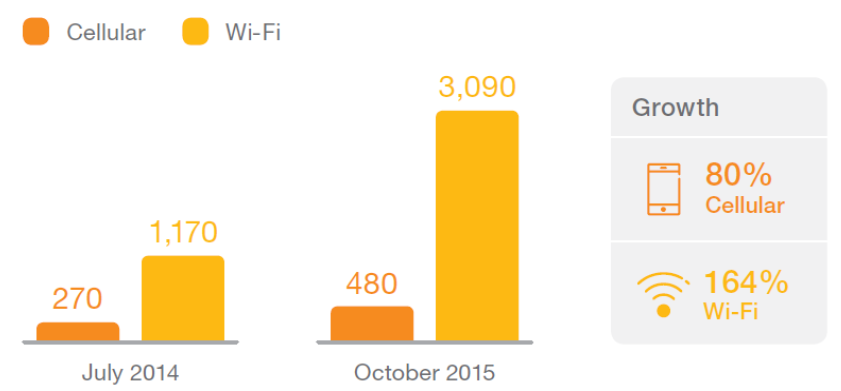 Average Monthly Cellular/Wi-Fi Video Data Use (MB)
[Source: Ericsson]
Wi-Fi Hotspots in India (2016)
[Source: iPass]
Slide 13
Rich Kennedy, HP Enterprise
July 2016
Questions
Q1. Are there any regulatory issues, licensing restrictions or other factors that are hampering the growth of public Wi-Fi services in the country? 
Q2. What regulatory/licensing or policy measures are required to encourage the deployment of commercial models for ubiquitous city-wide Wi-Fi networks as well as expansion of Wi-Fi networks in remote or rural areas? 
Q3. What measures are required to encourage interoperability between the Wi-Fi networks of different service providers, both within the country and internationally? 
Q4. What measures are required to encourage interoperability between cellular and Wi-Fi networks? 
Q5. Apart from frequency bands already recommended by TRAI to DoT, are there additional bands which need to be de-licensed in order to expedite the penetration of broadband using Wi-Fi technology? Please provide international examples, if any, in support of your answer.
Slide 14
Rich Kennedy, HP Enterprise
July 2016
Questions
Q6. Are there any challenges being faced in the login/authentication procedure for access to Wi-Fi hotspots? In what ways can the process be simplified to provide frictionless access to public Wi-Fi hotspots, for domestic users as well as foreign tourists? 
Q7. Are there any challenges being faced in making payments for access to Wi-Fi hotspots? Please elaborate and suggest a payment arrangement which will offer frictionless and secured payment for the access of Wi-Fi services. 
Q8. Is there a need to adopt a hub-based model along the lines suggested by the WBA, where a central third party AAA (Authentication, Authorization and Accounting) hub will facilitate interconnection, authentication and payments? Who should own and control the hub? Should the hub operator be subject to any regulations to ensure service standards, data protection, etc? 
Q9. Is there a need for ISPs/ the proposed hub operator to adopt the Unified Payment Interface (UPI) or other similar payment platforms for easy subscription of Wi-Fi access? Who should own and control such payment platforms? Please give full details in support of your answer.
Slide 15
Rich Kennedy, HP Enterprise
July 2016
Questions
Q10. Is it feasible to have an architecture wherein a common grid can be created through which any small entity can become a data service provider and able to share its available data to any consumer or user? 
Q11. What regulatory/licensing measures are required to develop such architecture? Is this a right time to allow such reselling of data to ensure affordable data tariff to public, ensure ubiquitous presence of Wi-Fi Network and allow innovation in the market? 
Q12. What measures are required to promote hosting of data of community interest at local level to reduce cost of data to the consumers? 
Q13. Any other issue related to the matter of Consultation.
Slide 16
Rich Kennedy, HP Enterprise
July 2016
Any Other Business
Next meeting: August 4th at 3:00pm ET.
Slide 17
Rich Kennedy, HP Enterprise